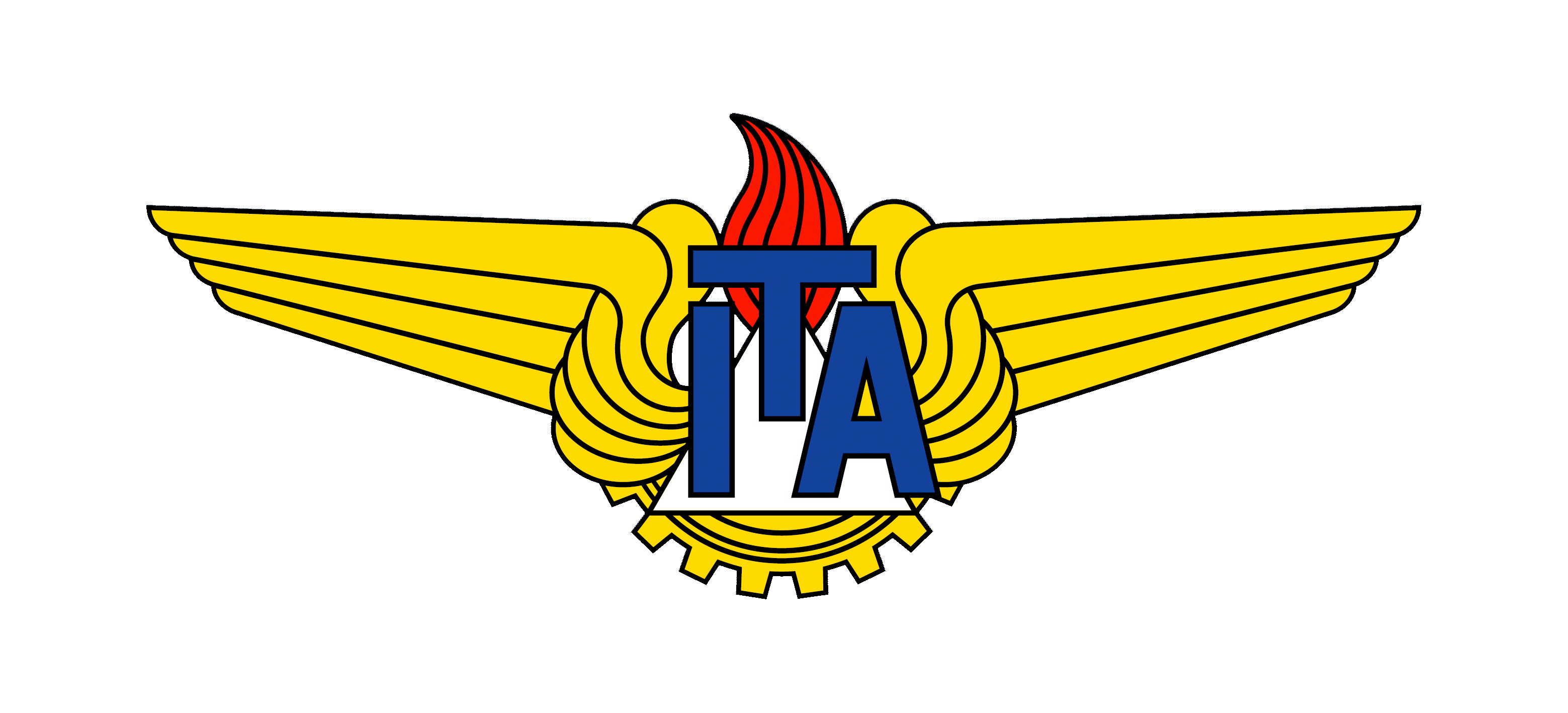 Operator-precedence Parser
CT200 – Prof. Carlos Forster
Fabiano Yoschitaki
Rafael R.Lucchini
Operator-precedence Parser
Parser de precedência de operadores:

Analisador bottom-up que interpreta gramáticas de precedência de operadores, sendo estas subclasses de gramáticas livres de contexto.
Operator-precedence Parser
Os parsers de precedência de operadores são comumente utilizados em calculadoras para converter expressões infixas em notação  inversa polonesa.

Dado a sua simplicidade e eficiência, são frequentemente utilizados para o reconhecimento de expressões (tal como nosso primeiro trabalho)
Operator-precedence Parser
Uma gramática de precedência de operadores possui duas características bases:

a) Não há produções que gerem 2 símbolos terminais adjacentes no lado direito

b) Não há produções que que derivam para cadeia nula
Operator-precedence Parser
Gramática de Precedência de Operadores

Exemplo: 
  <E> ::= <E><O><E> | (<E>) | n
  <O> ::= + | -
Não é uma gramática de precedência de operadores
Operator-precedence Parser
Gramática de Precedência de Operadores

Exemplo: 
  <E> ::= <E>+<E> | <E>-< E> | (<E>) | n

Transformação do exemplo anterior em  uma gramática de operadores
Operator-precedence Parser
Este analisador funciona com uma pilha e uma tabela de precedência, onde considerando os operadores a e b temos:

a < b significa que a tem precedência menor do que ba = b significa que a e b têm a mesma precedênciaa > b significa que a tem precedência maior do que b
Operator-precedence Parser
A tabela de precedência relaciona todos os terminais da gramática e o símbolo delimitador ($)

A primeira linha representa a cadeia a ser analisada
A primeira coluna representa o conteúdo armazenado da pilha
Operator-precedence Parser
Utilizando a tabela de precedência: 

Seja a o terminal mais ao topo da pilha e b o primeiro terminal da cadeia sendo analisadaSe a<b ou a=b, então empilha b na pilha;Se a>b, então se procura o lado direito do handle na pilha e o substitui pelo seu lado esquerdo;O lado direito do handle estará delimitado na pilha pelos símbolos < e >;
Operator-precedence Parser
A seguir o exemplo de uma validação  utilizando o parser de precedência de operador juntamente com o método SR (shift / reduce). E a aplicação deste mesmo parser com 2 pilhas para ilustrar a para a execução de uma expressão aritmética;
Operator-precedence Parser
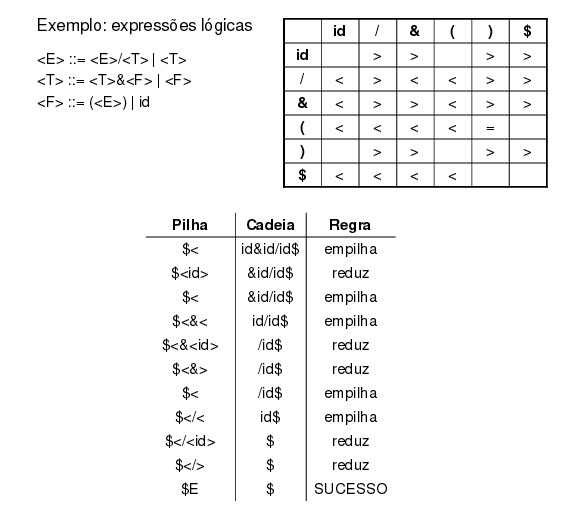 Operator-precedence Parser
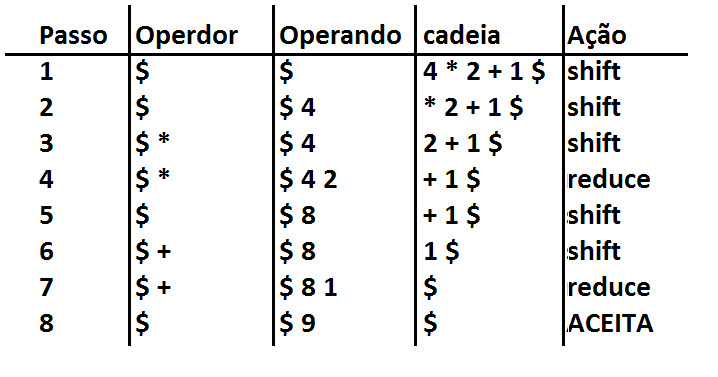 Shunting Yard Algorithm
Edsger Dijkstra
Infix notation -> Postfix notation (RPN) 
Ex: 3 * 4 + 5 -> 3 4 * 5 +  
Utiliza pilha para inverter operadores
Ex: + tem menor precedência do que *
Operandos não são invertidos
Nenhum operador pode aparecer antes de seus dois operandos
Shunting Yard Algorithm
1. Se o símbolo é um operando, imprima-o

2. Se o símbolo é um ( , adicione-o à pilha

3. Se o símbolo é um ) , descarte-o, retire símbolos da pilha até encontrar um ( . Quando o encontrar, também o descarte.

4. Se o símbolo é um operador e a pilha está vazia ou contém um ( no topo, adicione o símbolo na pilha
Shunting Yard Algorithm
5. Se o símbolo é um operador, adicione-o à pilha se: 
    a. Tiver precedência maior do que o operador no topo da pilha ou
     b. Tiver a mesma precedência que o operador no topo da pilha e for associativo-à-direita

6. Se o símbolo é um operador e:  
    a. Tiver precedência menor do que o operador no topo da pilha ou 
     b. Tiver a mesma precedência que o operador no topo da pilha e for associativo-à-esquerda
Retire símbolos da pilha até que a e b não sejam verdadeiros. Então, adicione o operador à pilha.

7. No final da expressão, retire e imprima todos os operadores da pilha
Shunting Yard Algorithm
2 * ( 1 + 3 * 4 ) + 5     ->     2 1 3 4 * + * 5 +
Shunting Yard Algorithm
2 * ( 1 + 3 * 4 ) + 5     ->     2 1 3 4 * + * 5 +
Referências
DIJKSTRA, Algol 60 translation: an algol 60 translator for the x1 and making a translator for algol 60. Mathematisch Centrum, Amsterdam, 1992.Disponível em: <http://www.cs.utexas.edu/~EWD/MCReps/MR35.PDF>

WOLF, C. The Shunting Yard Algorithm. Disponível em: <http://www.oxfordmathcenter.com/drupal7/node/628>

PARDO, T. Análise Sintática. Disponível em: <http://wiki.icmc.usp.br/images/9/96/Aula11-206t-2012.pdf>